5.3 สถานศึกษาและหน่วยงานทางการศึกษามีการประชาสัมพันธ์ สร้างการรับรู้ให้นักเรียน หรือครูและบุคคลากรทางการศึกษา หรือผู้ปกครอง หรือบุคคลภายนอกทั่วไป เข้าใจ เข้าถึง การใช้งานของระบบ MOE Safety Center หลายวิธีการ
โดย คณะทำงานวิทยาลัยสารพัดช่างพิษณุโลก
MOE SAFETY CERTER
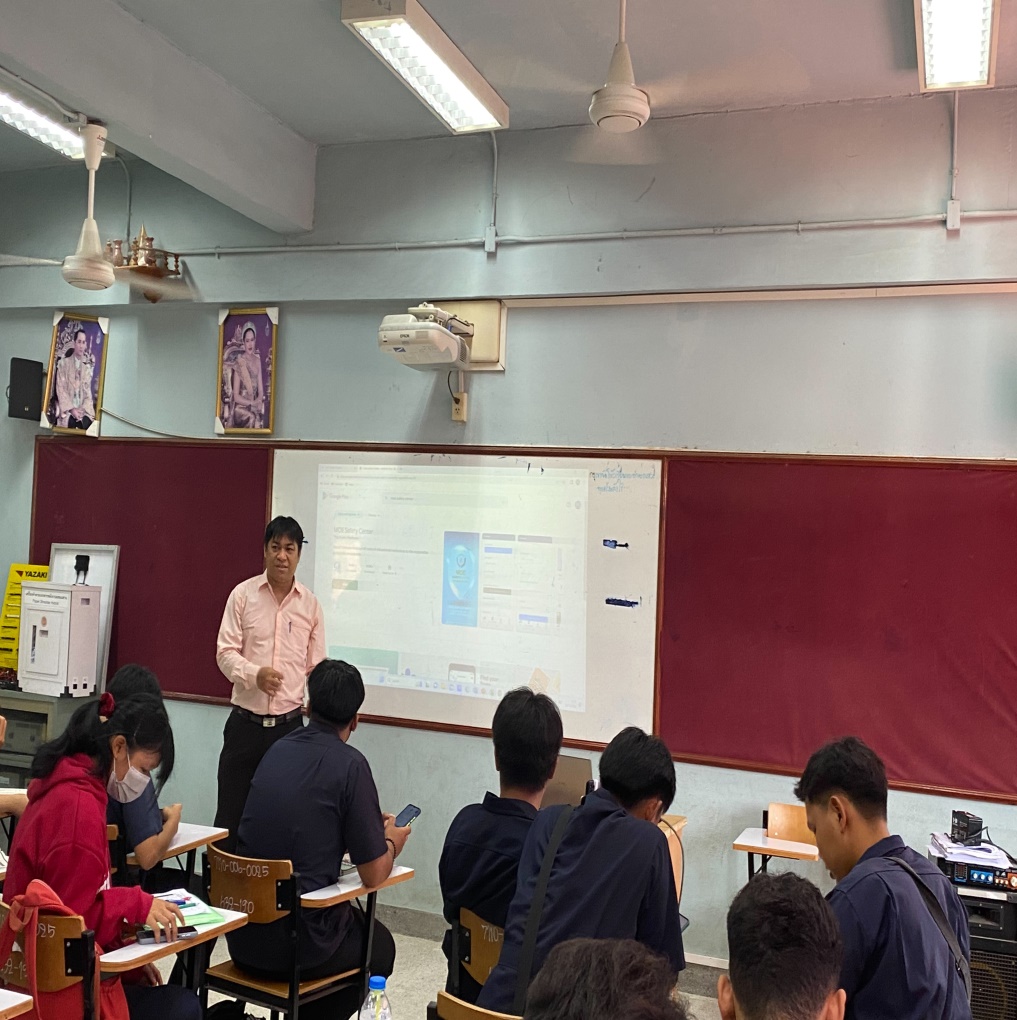 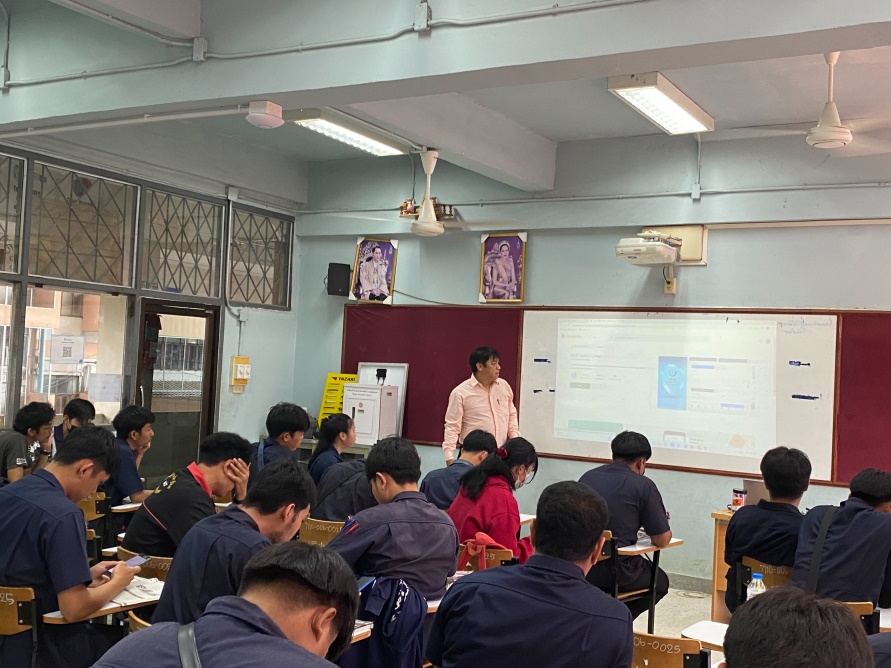 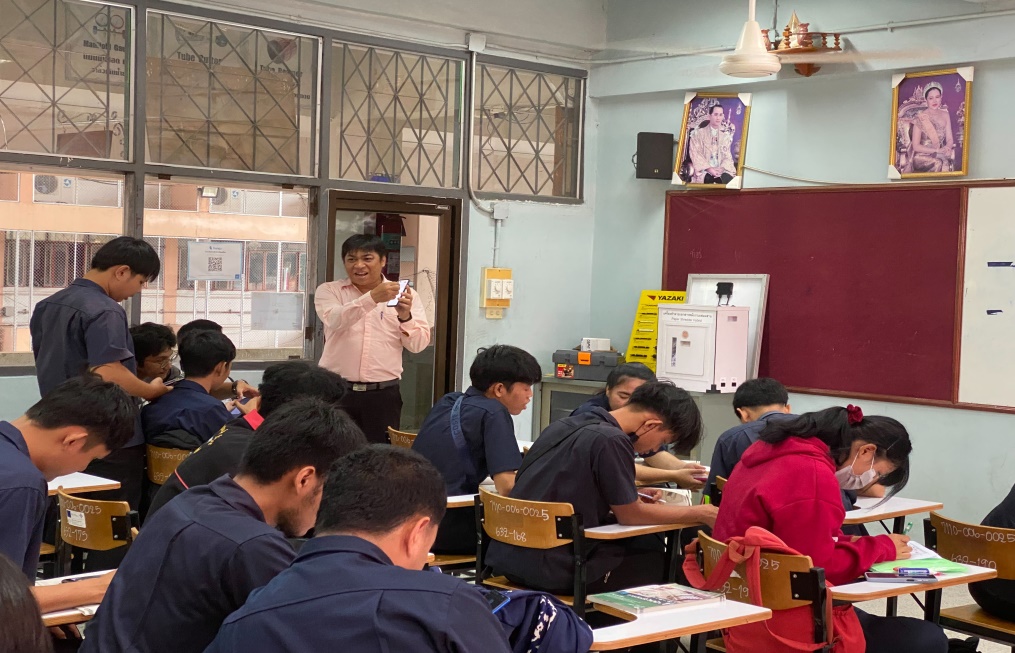 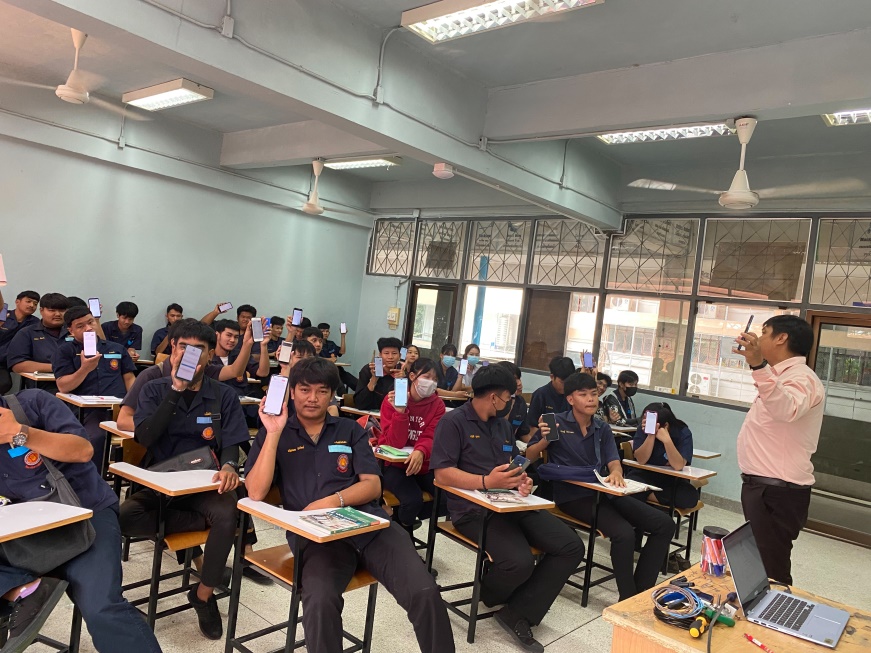 5.3 การประชาสัมพันธ์ สร้างการรับรู้ให้นักเรียน
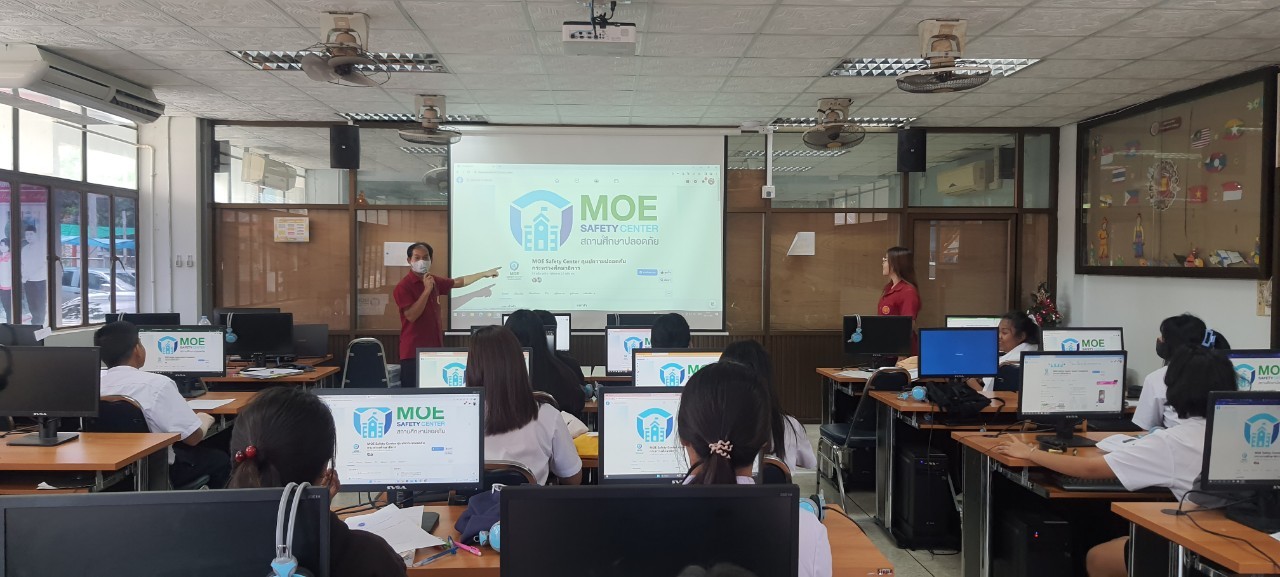 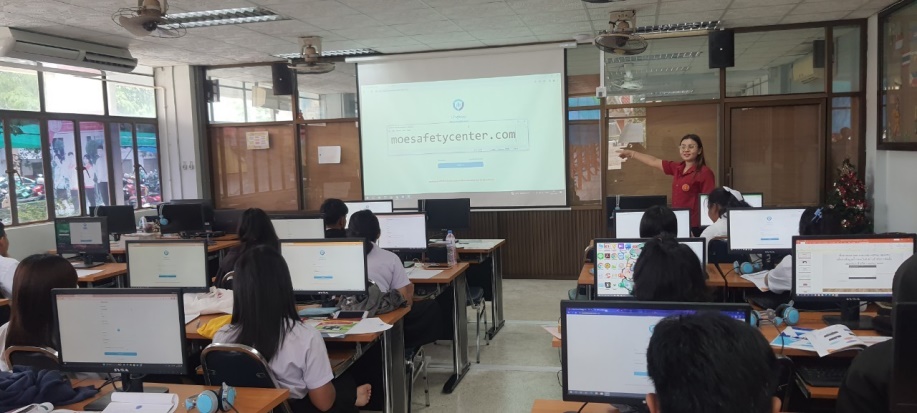 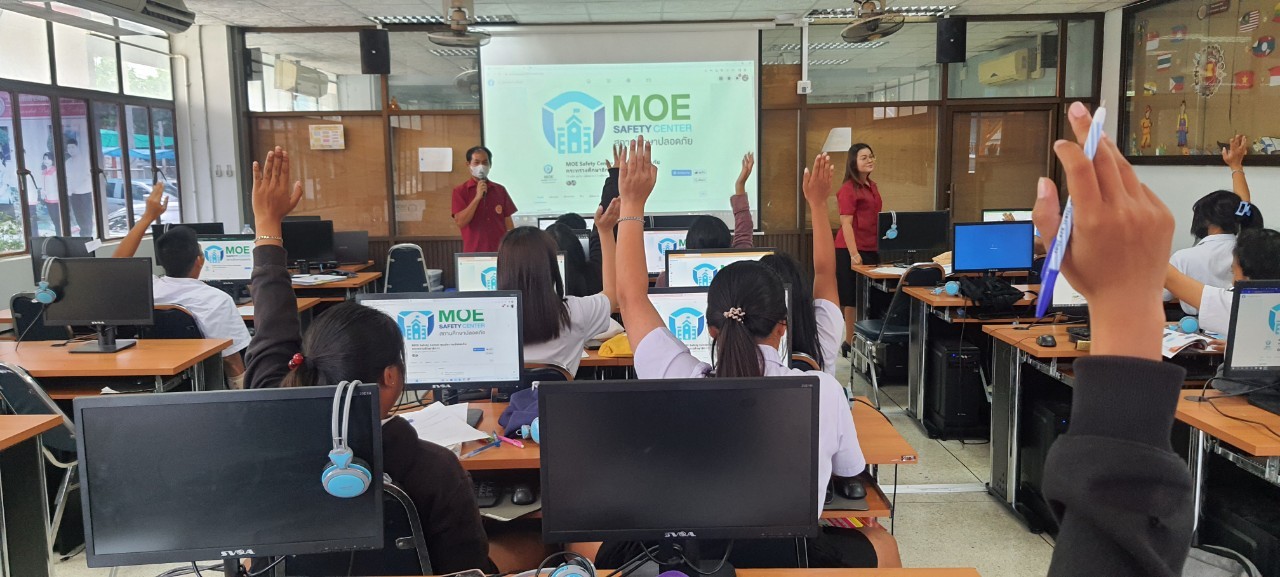 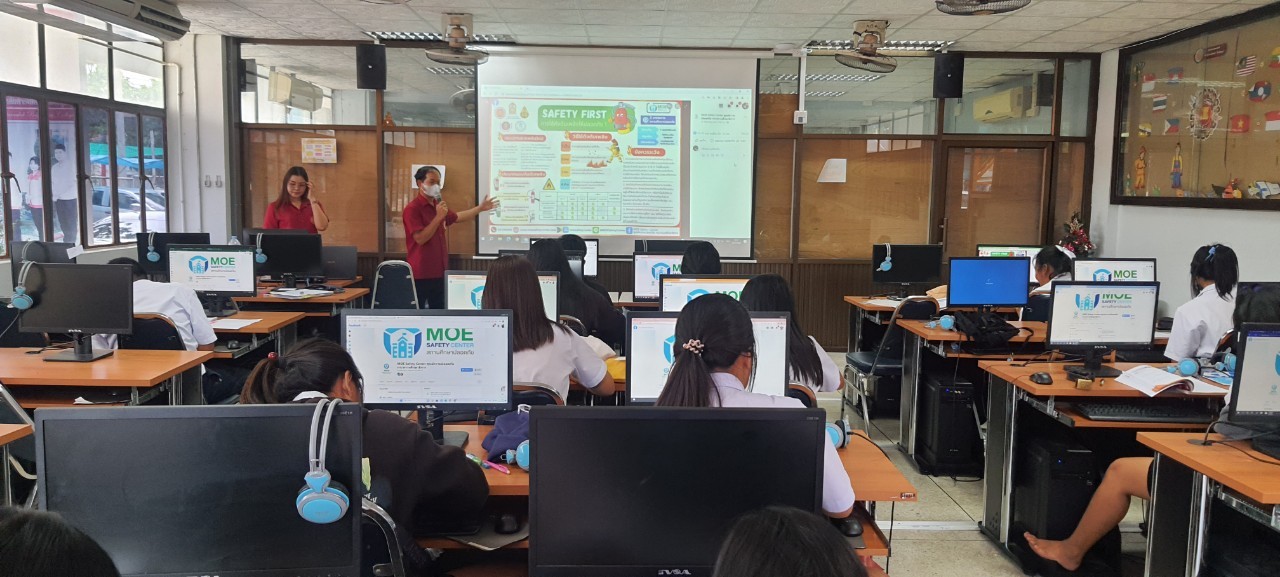 5.3 การประชาสัมพันธ์ สร้างการรับรู้ให้นักเรียน
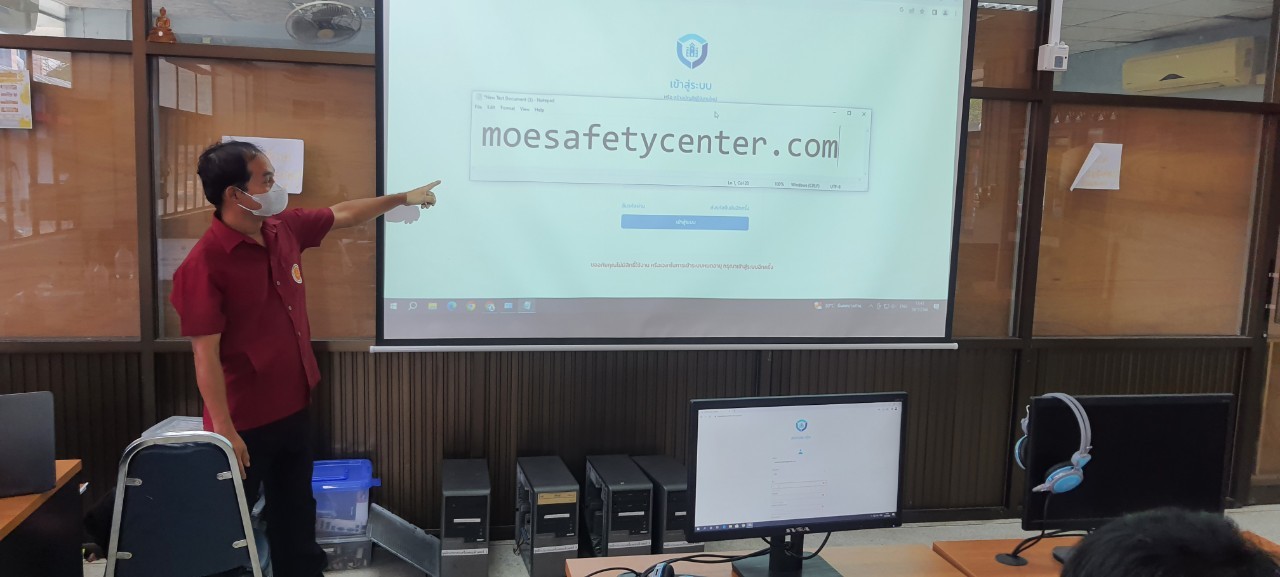 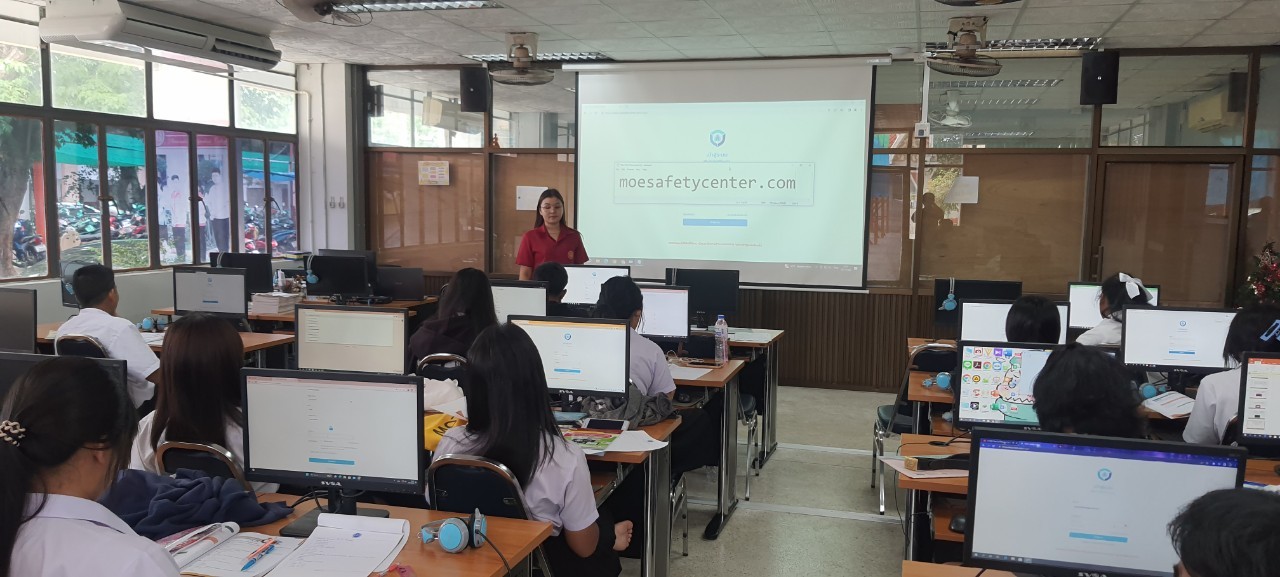 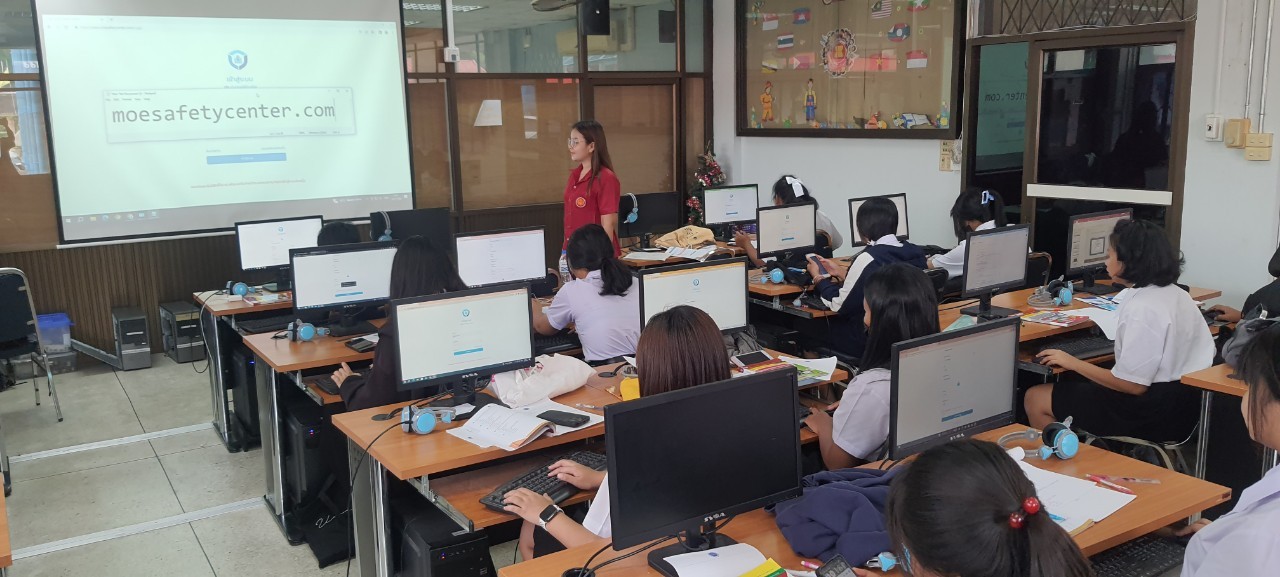 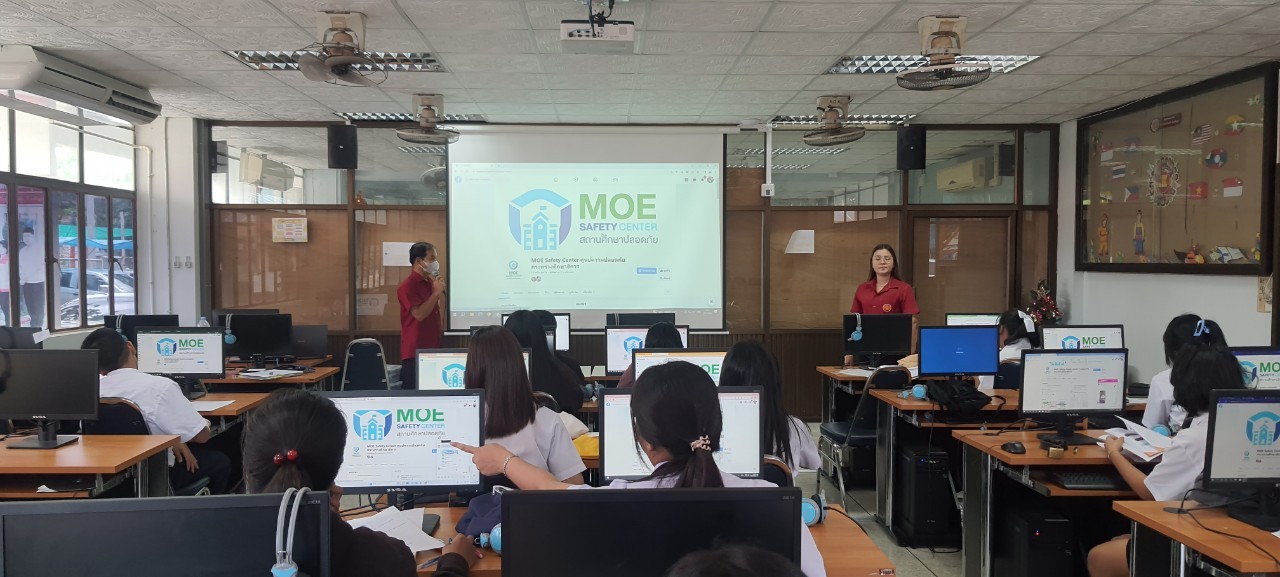 5.3 การประชาสัมพันธ์ สร้างการรับรู้ให้นักเรียน
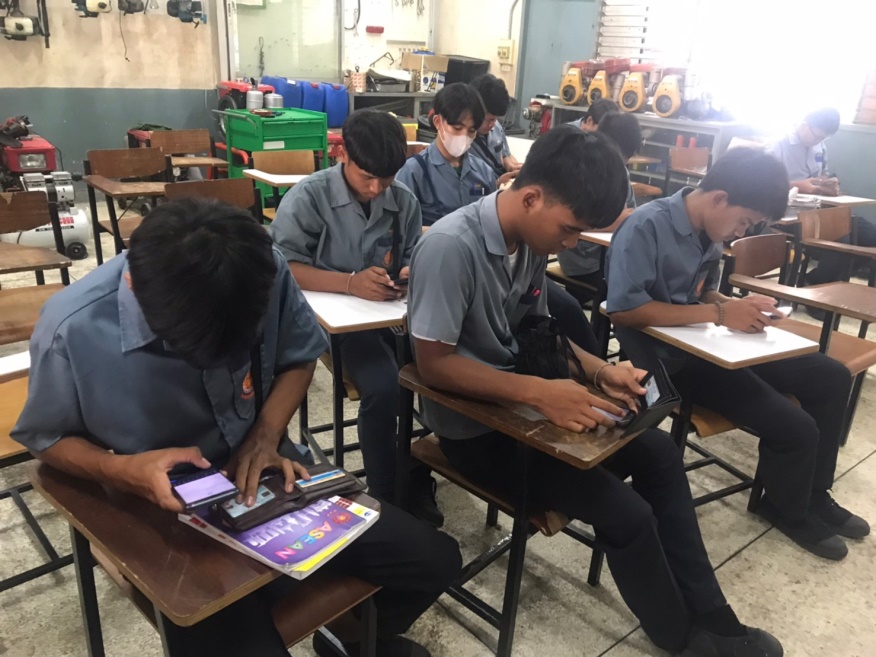 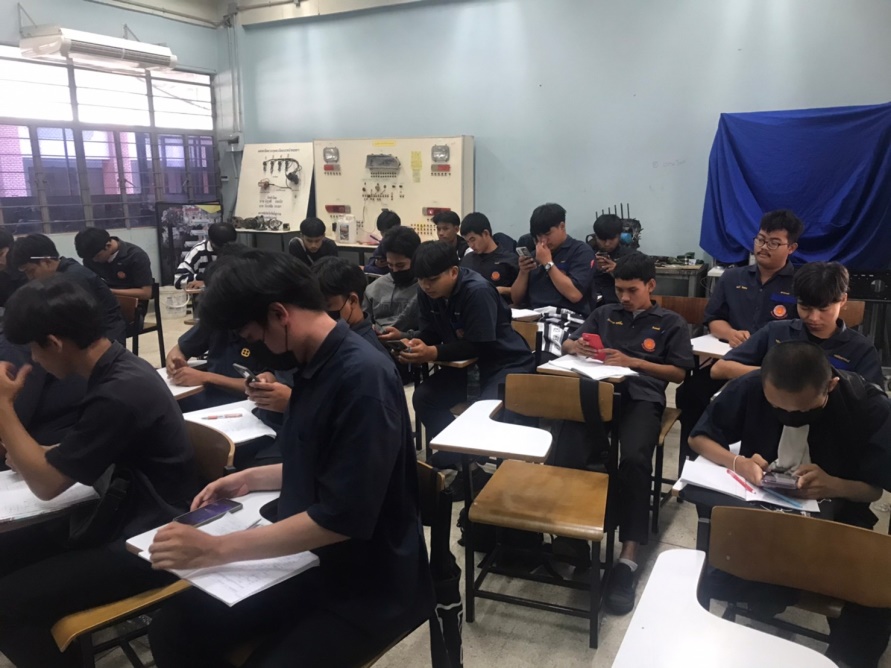 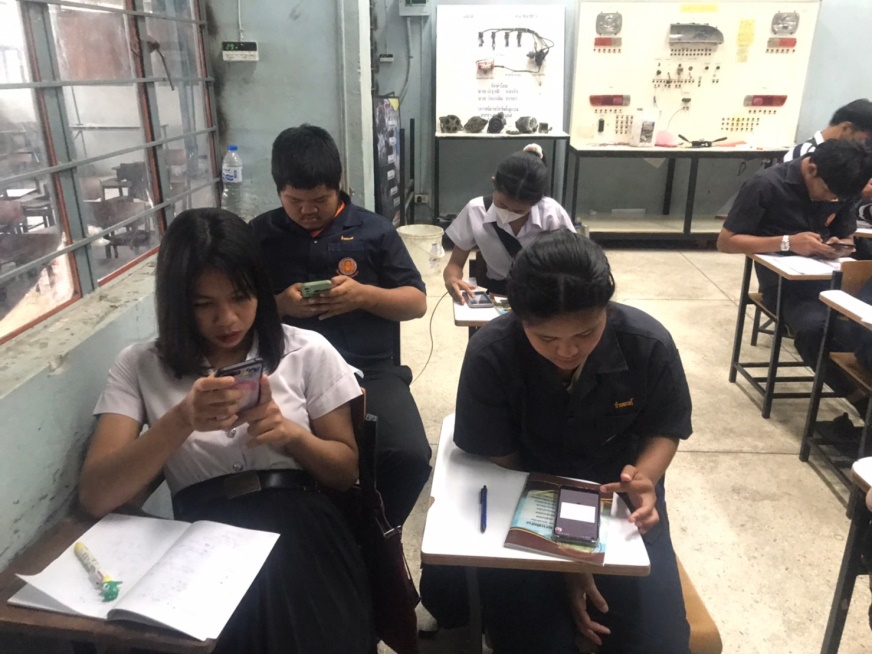 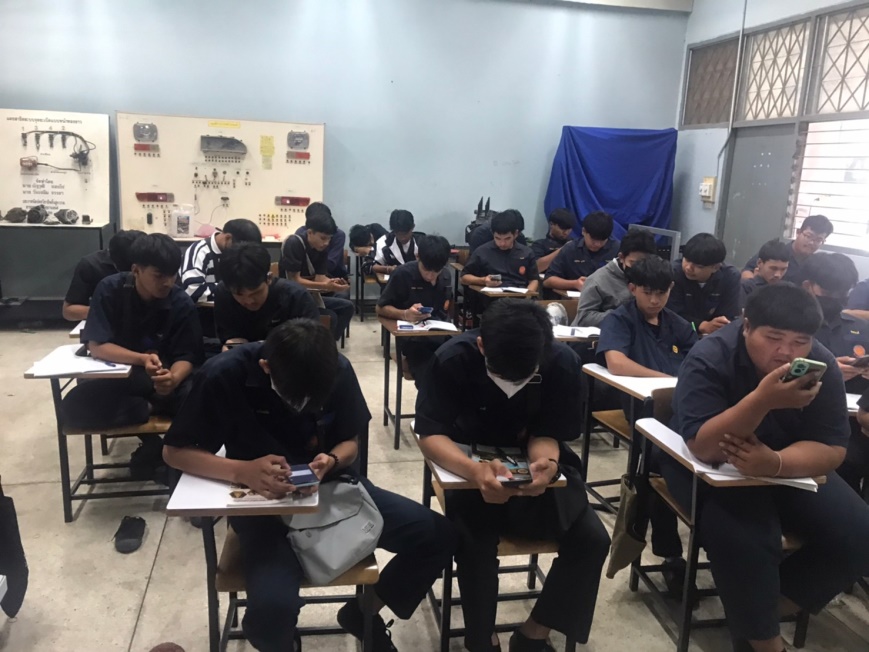 5.3 การประชาสัมพันธ์ สร้างการรับรู้ให้นักเรียน
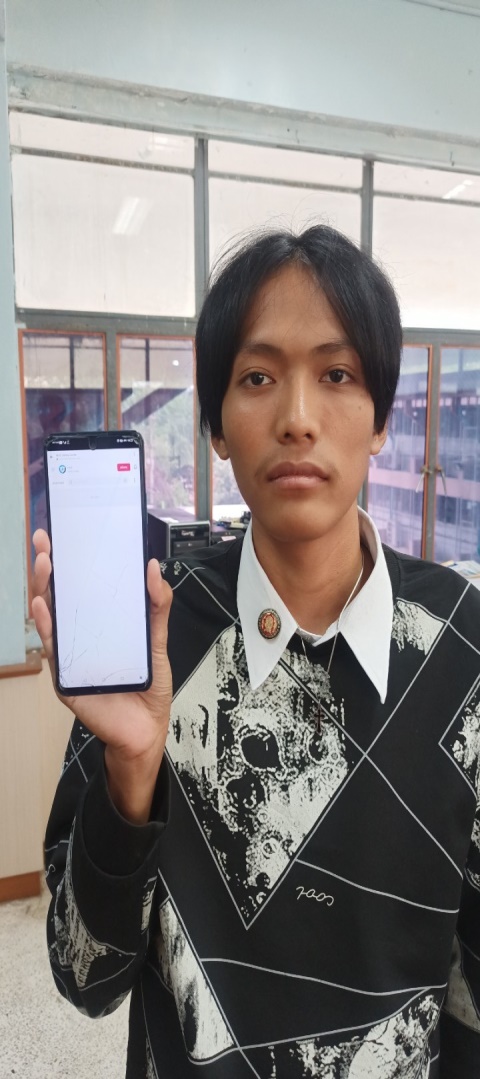 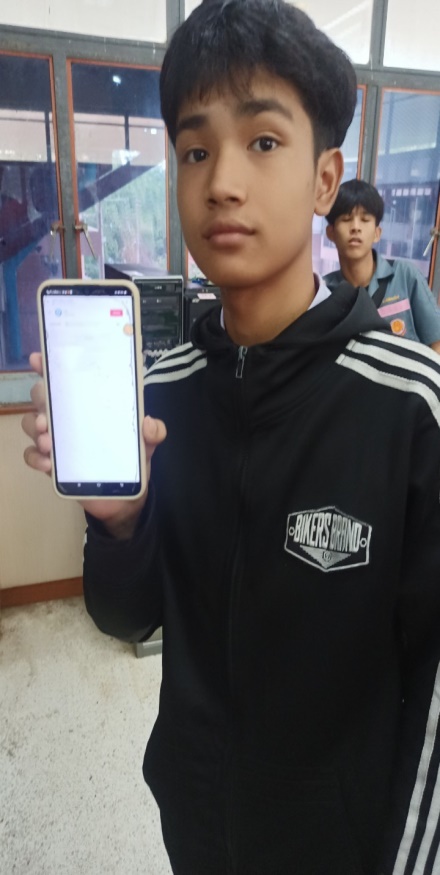 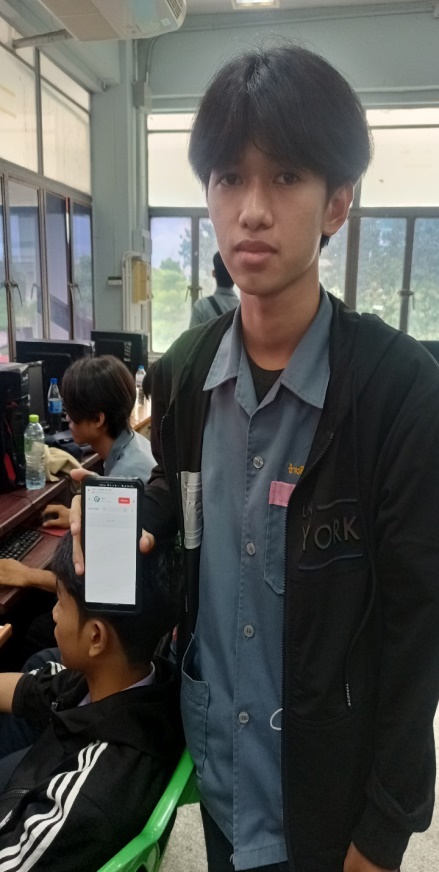 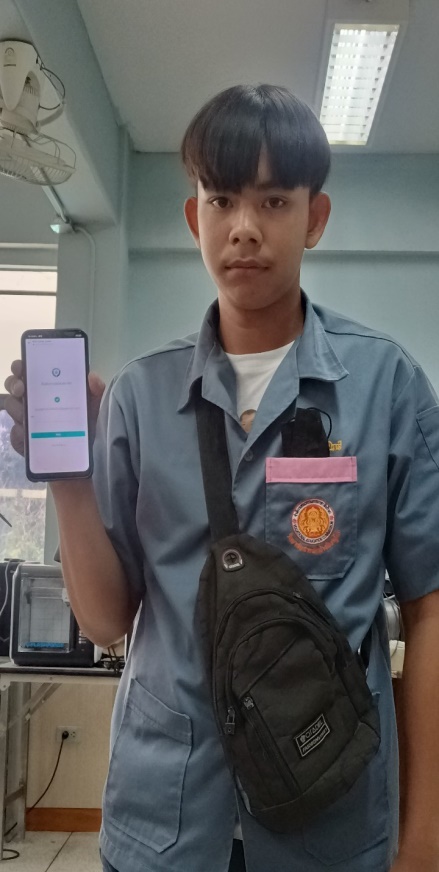 5.3 การประชาสัมพันธ์ สร้างการรับรู้ให้นักเรียน
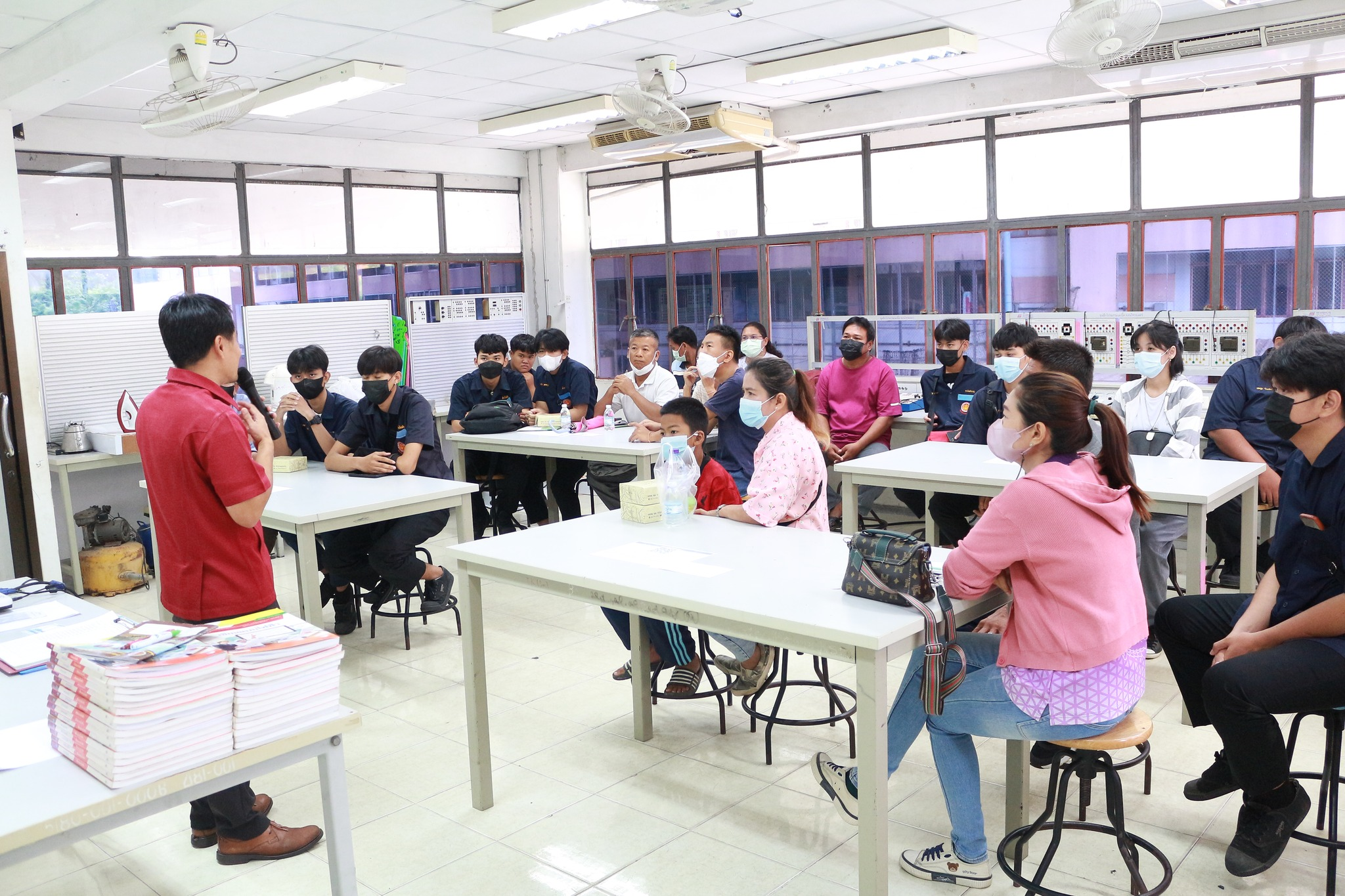 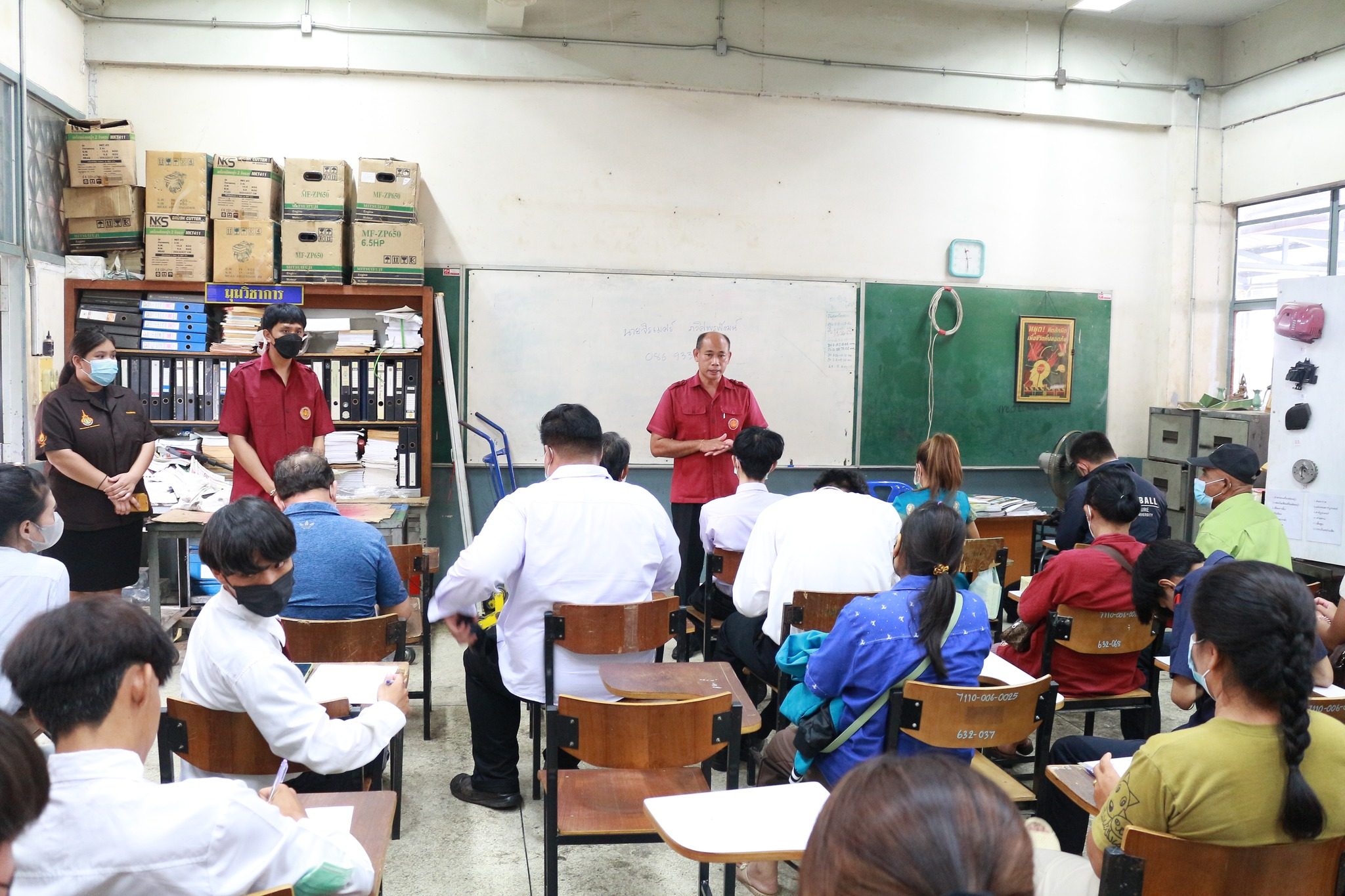 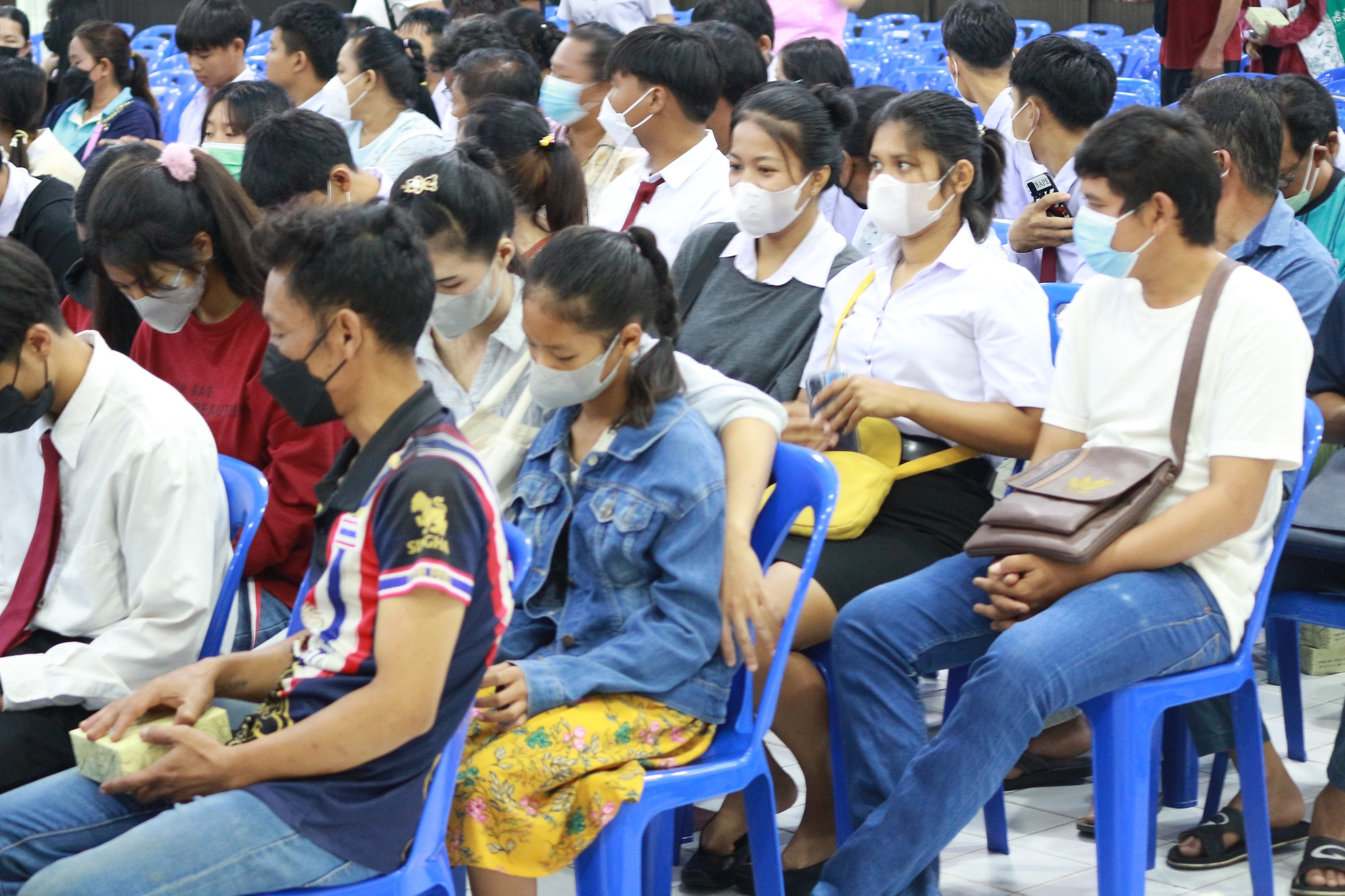 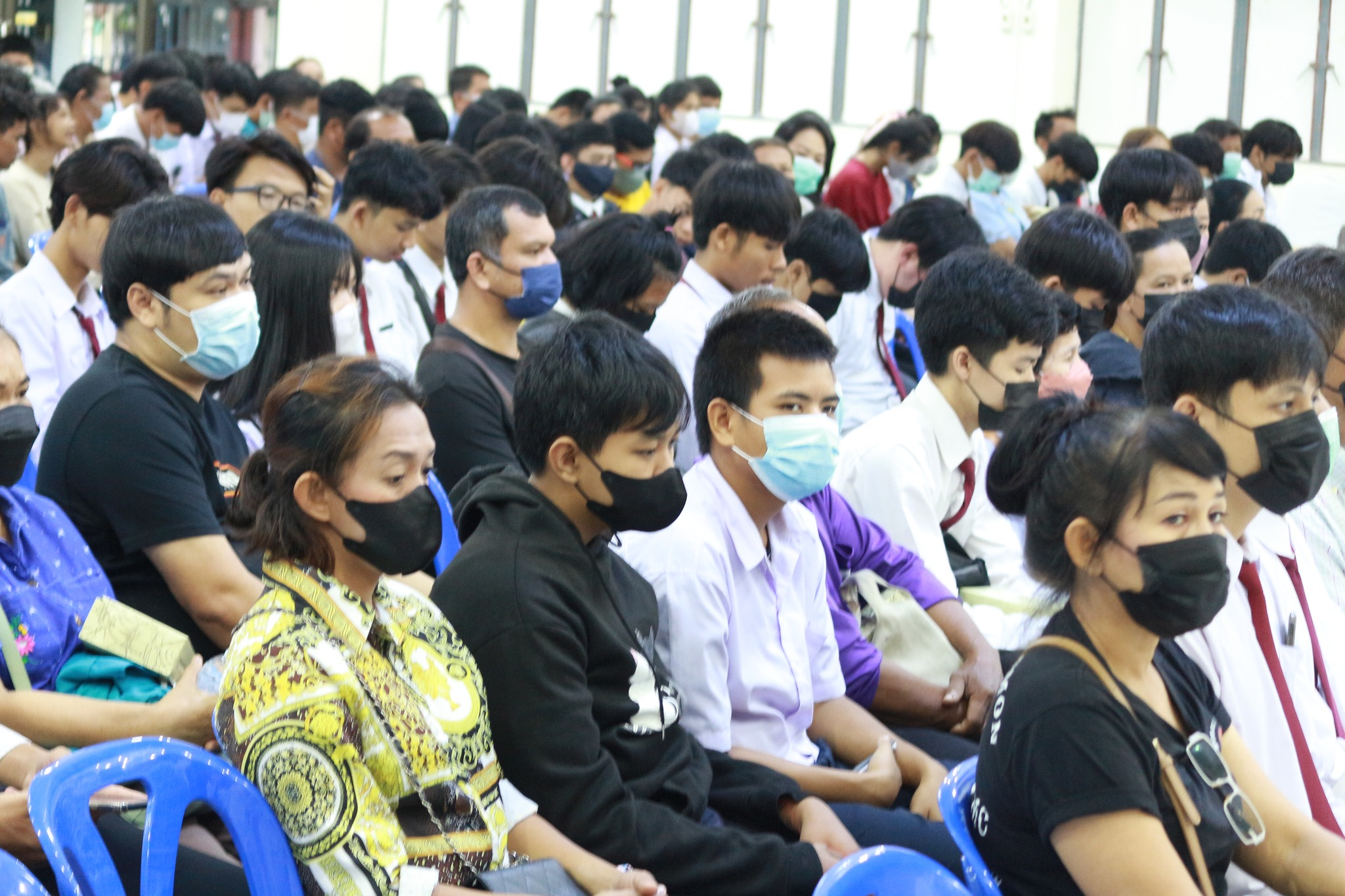 5.3 การประชาสัมพันธ์ สร้างการรับรู้ให้นักเรียน-ผู้ปกรอง
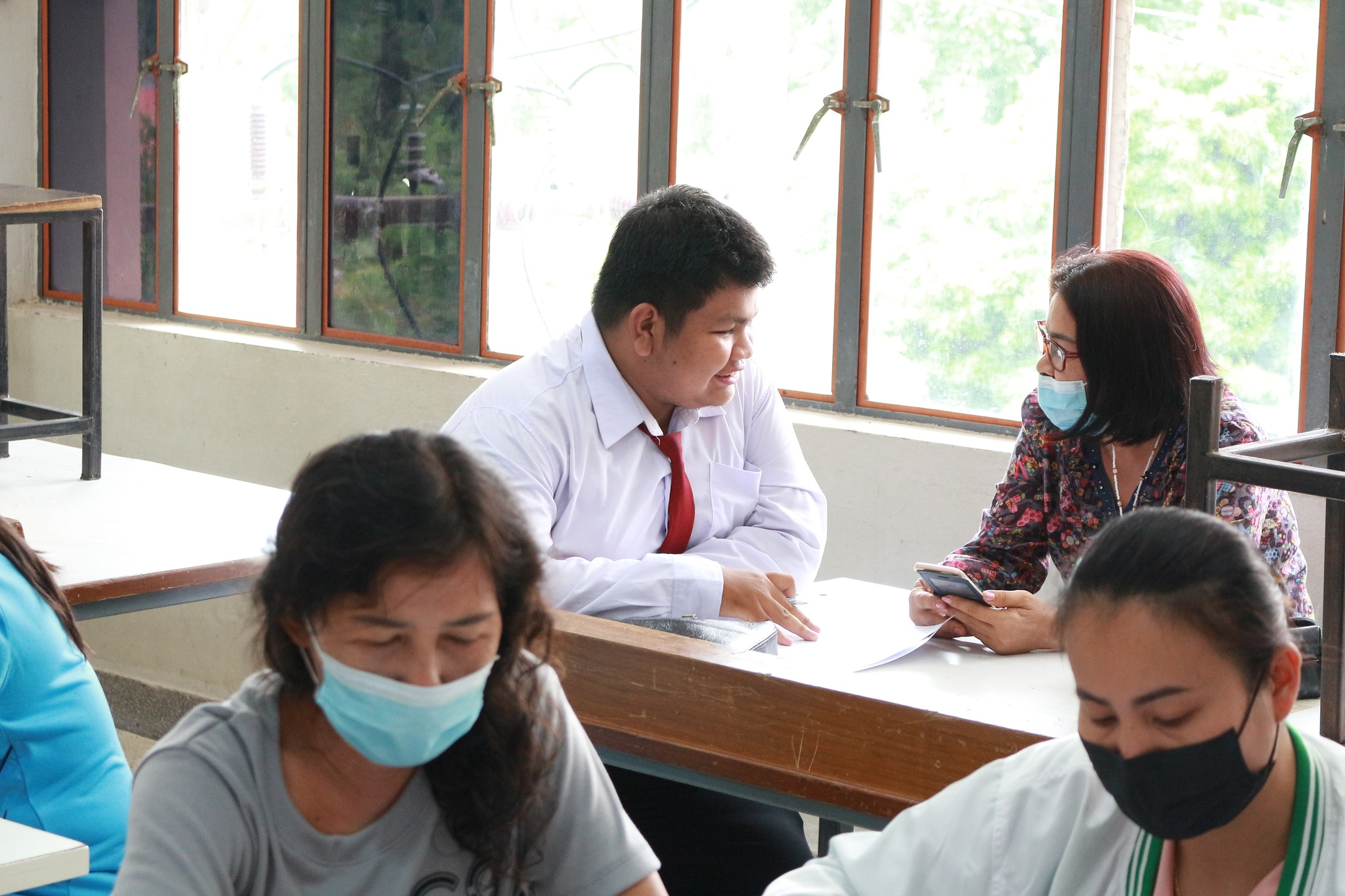 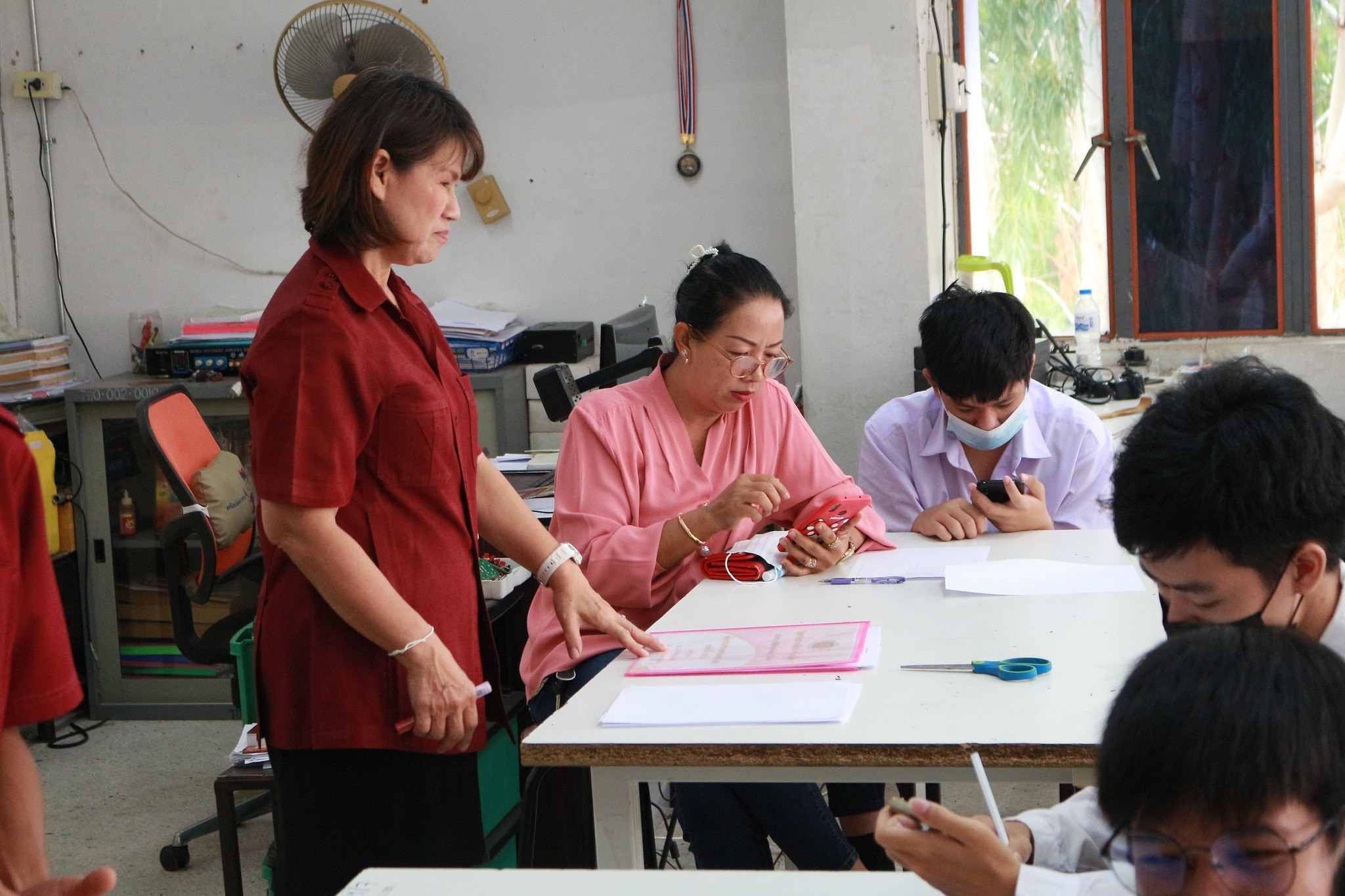 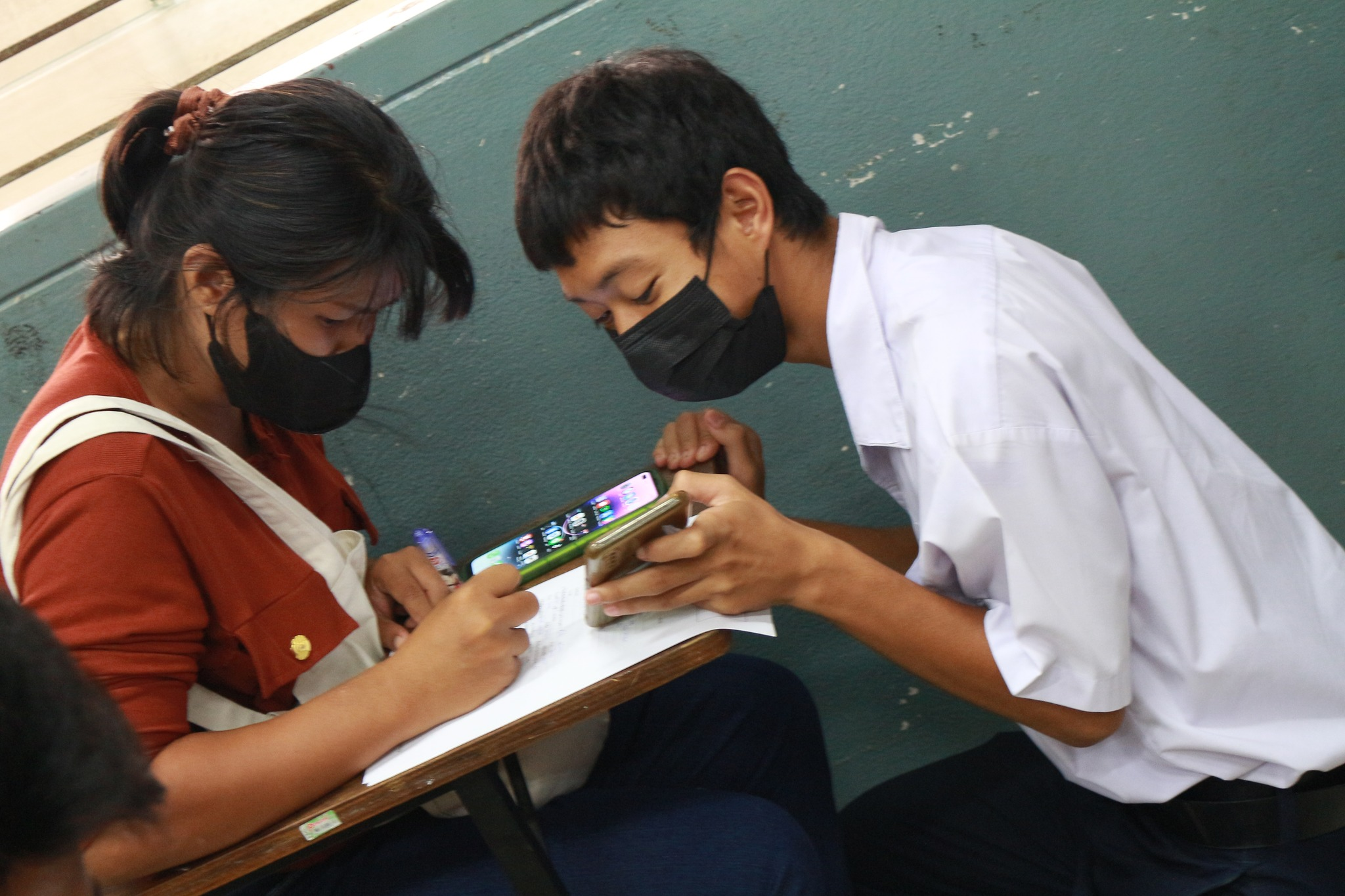 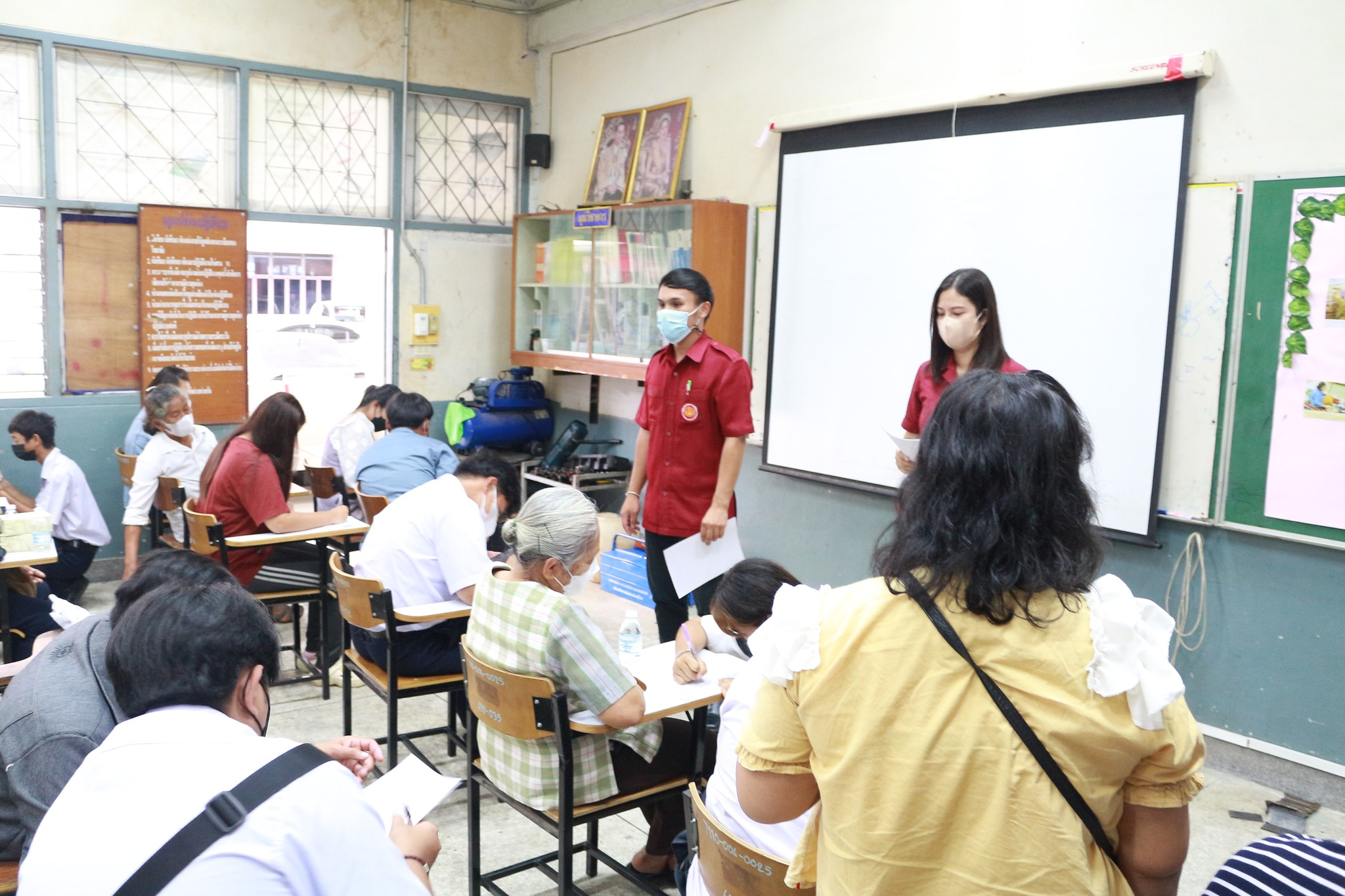 5.3 การประชาสัมพันธ์ สร้างการรับรู้ให้นักเรียน-ผู้ปกรอง